Пластилин.Ягода
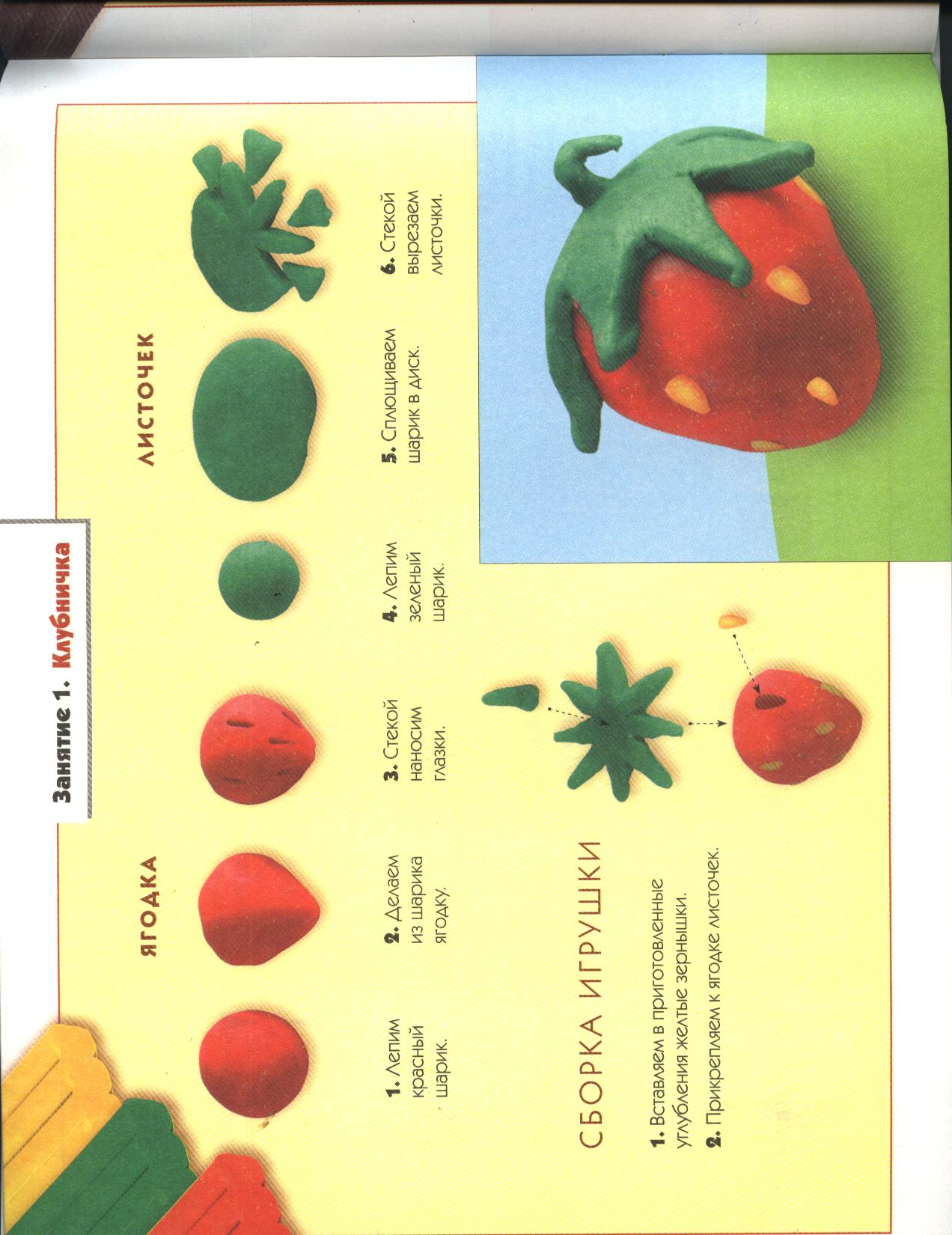 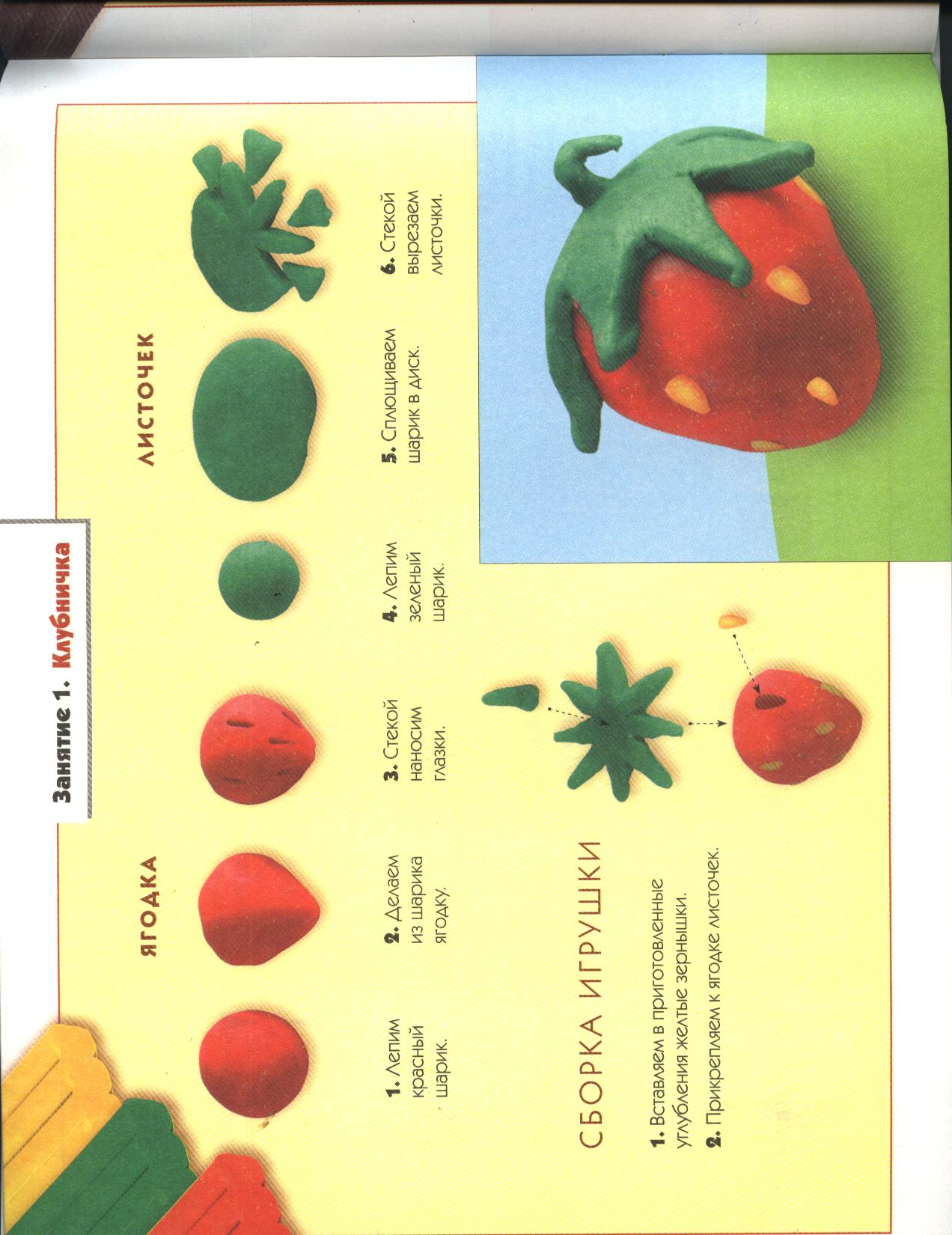 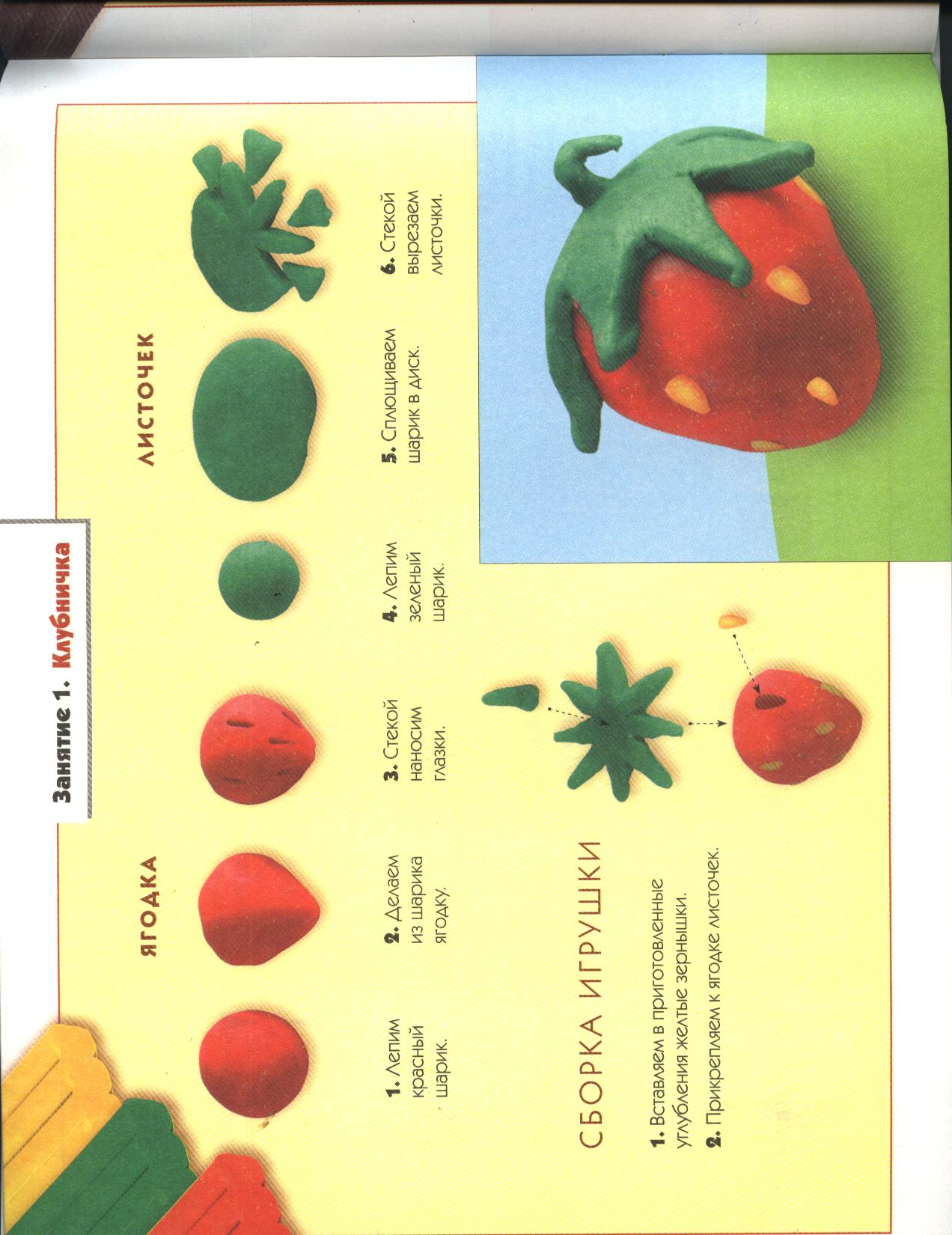 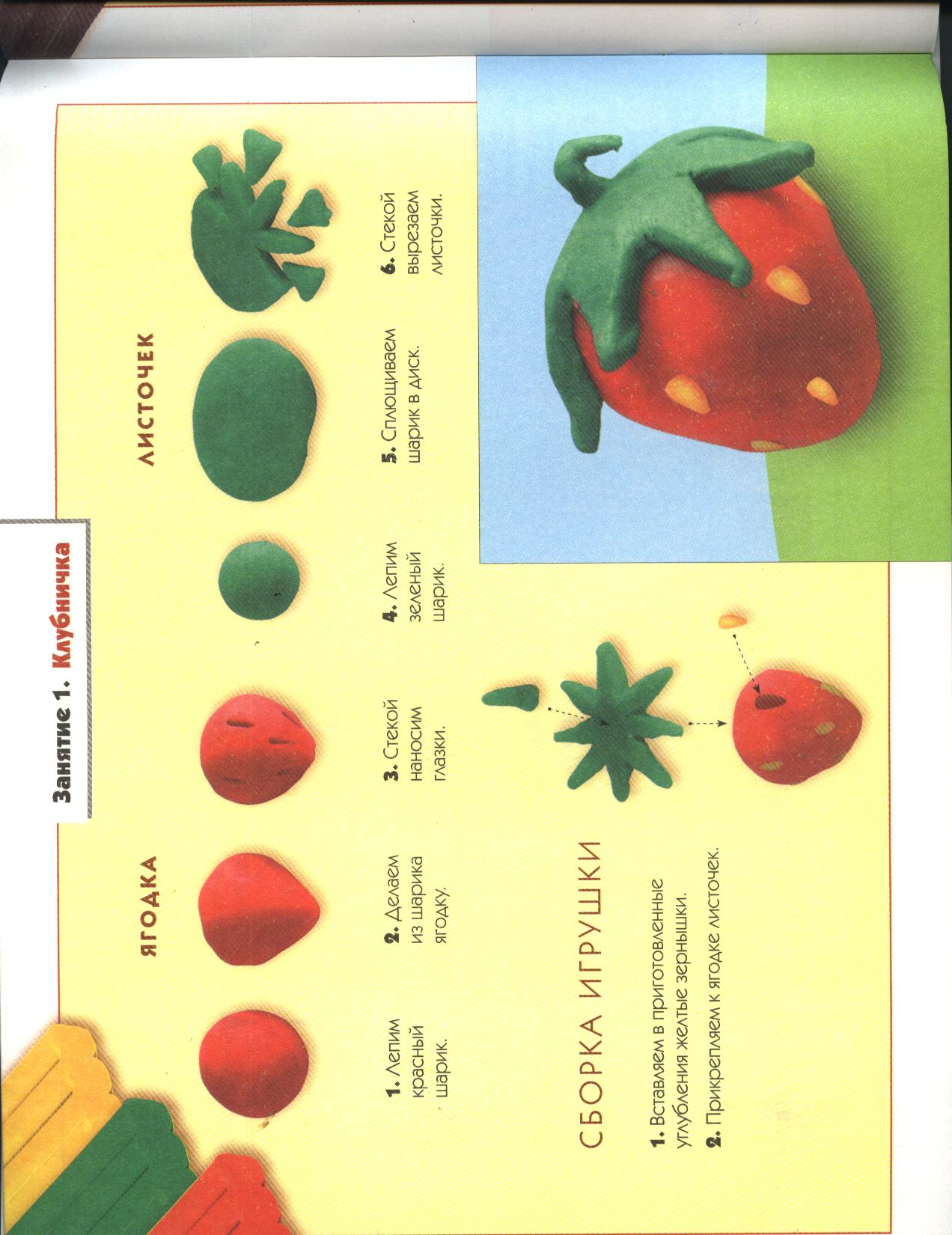 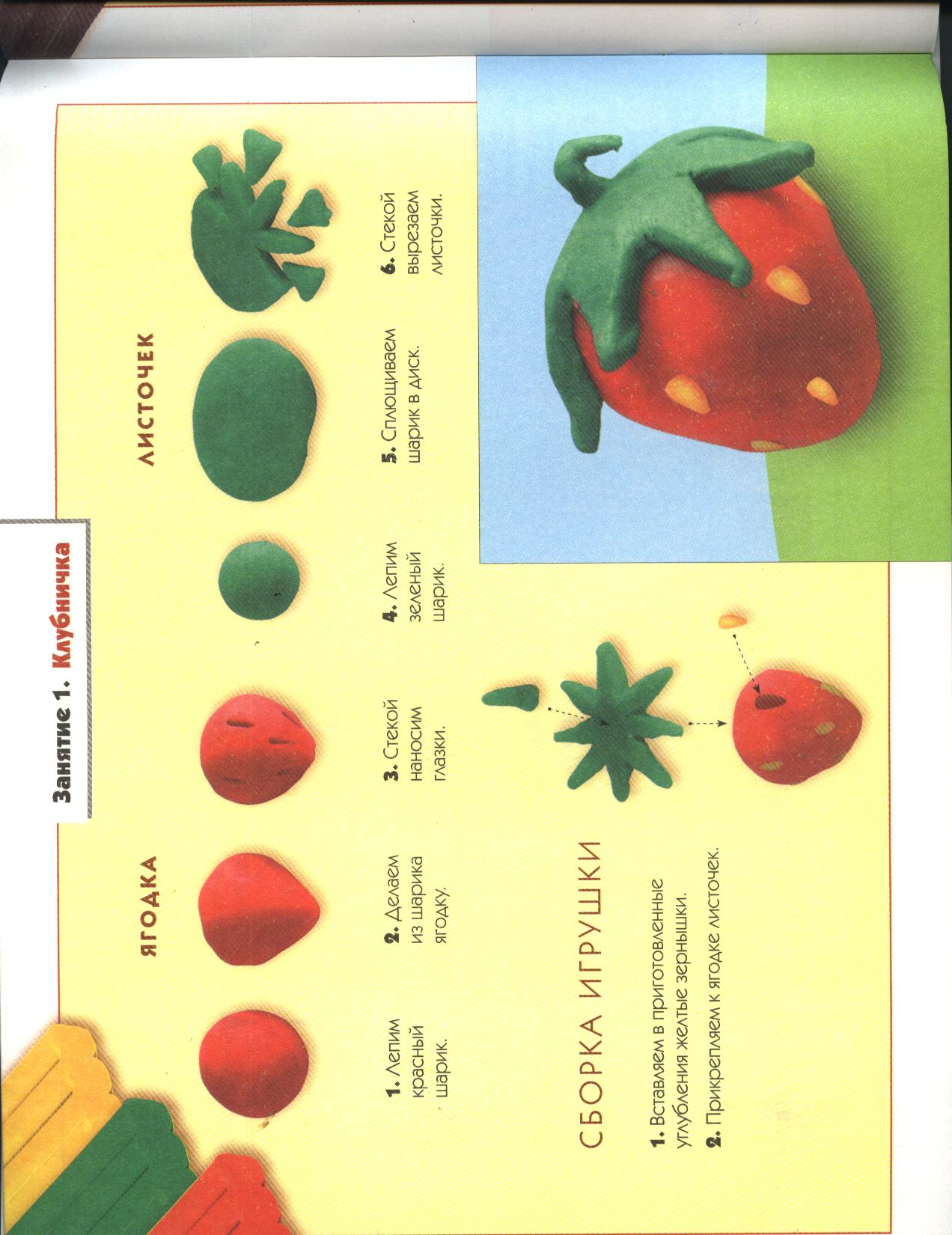 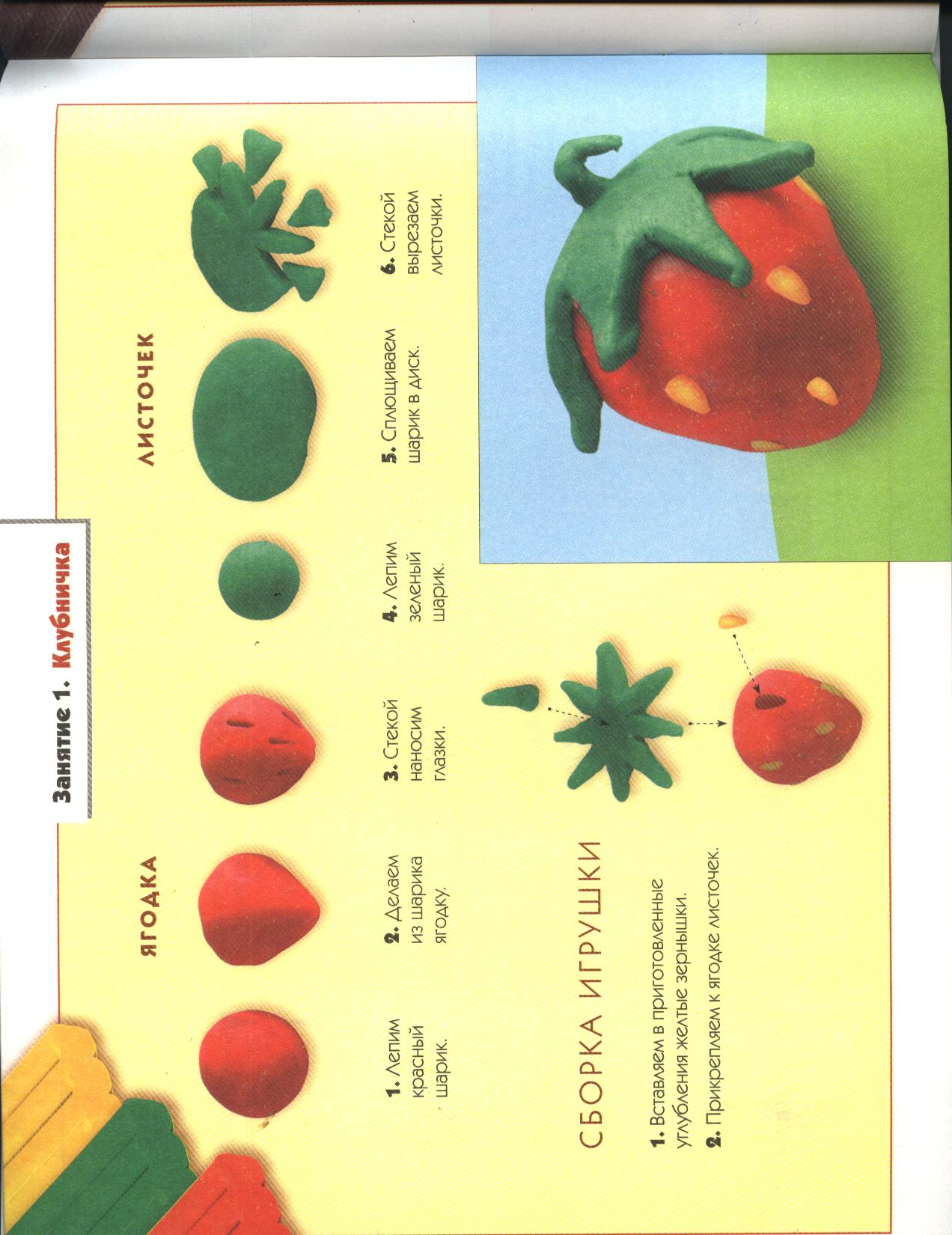 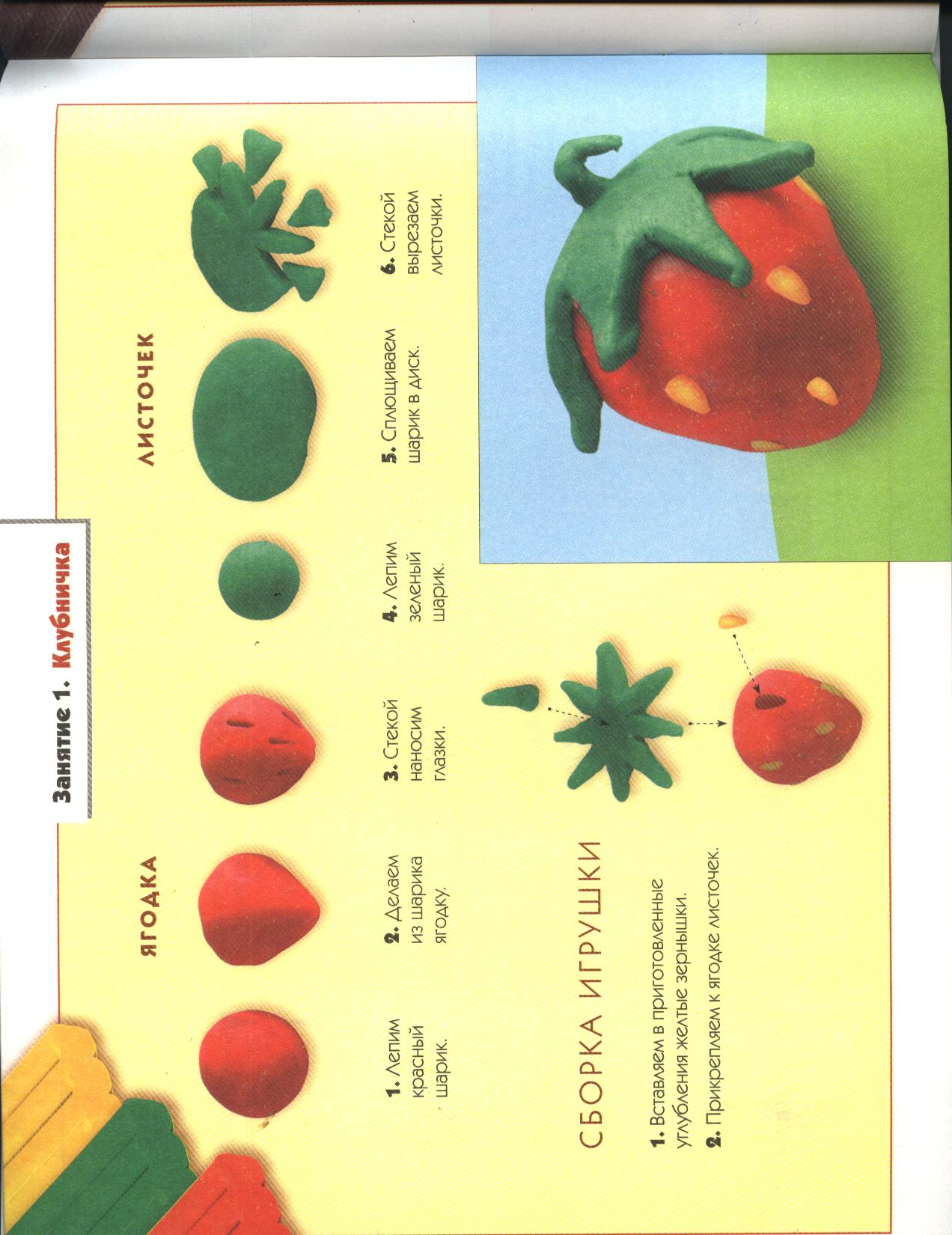